Improving DevOps and QA efficiency using machine learning and NLP methods
Omer Sagi
May 2018
Outline
Investigating failed tests
Document similarity
The developed search system
Unsupervised similarity
Supervised similarity learning
Evaluation
Challenges in moving to production
The business domain – Investigating failed tests
Investigating failed tests - overview
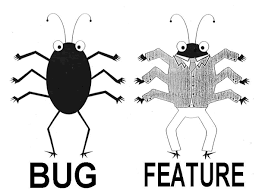 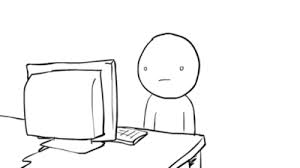 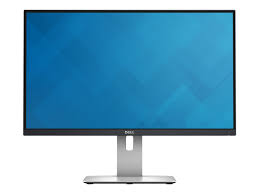 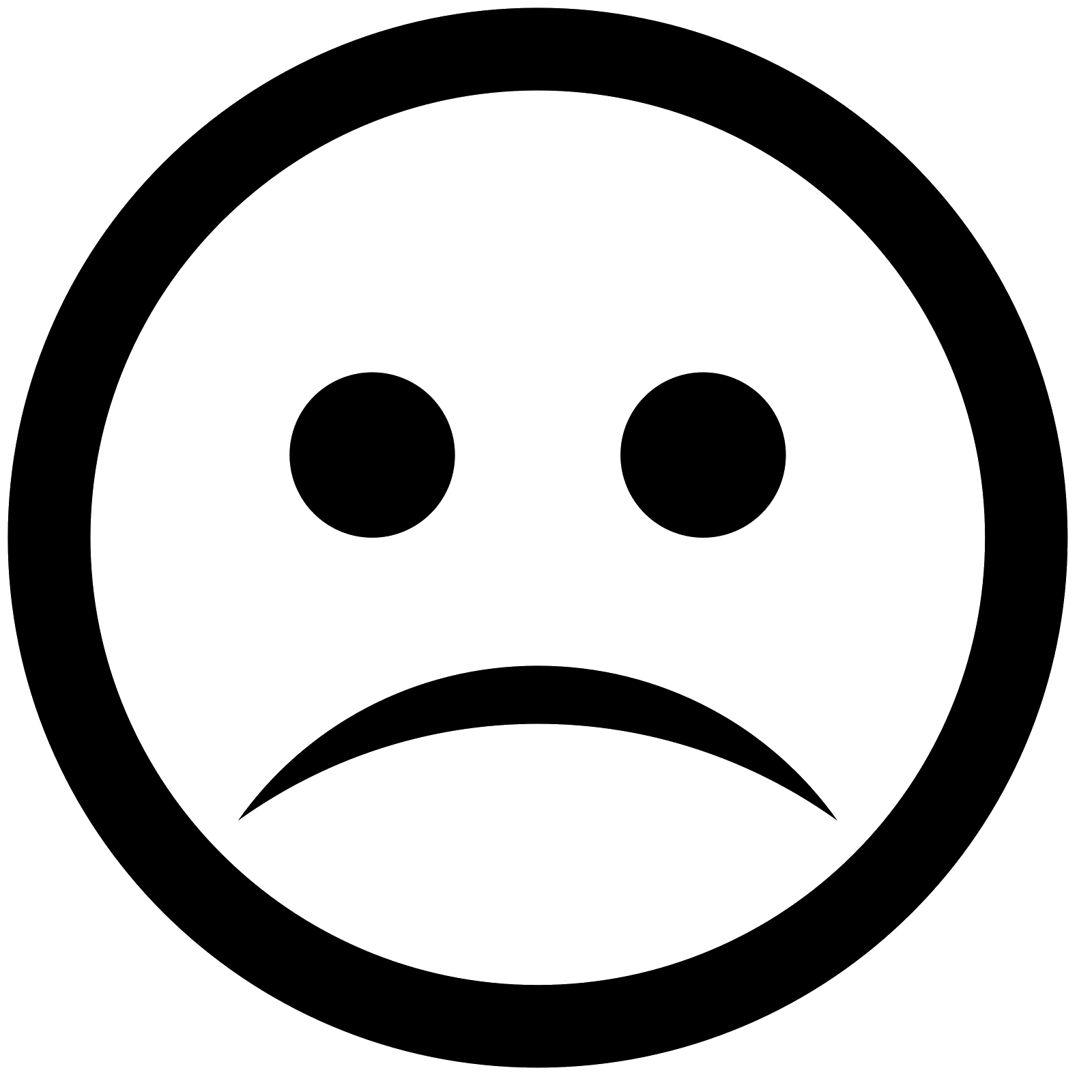 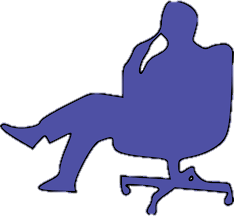 New test design
Test investigation
Failed test
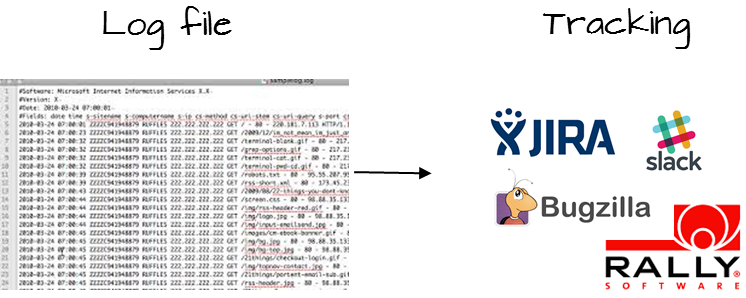 [Speaker Notes: The users of our solution are QA and Devops engineers. Let’s take Ben who is a QA engineer…
His work is to think about software tests that would check software’s performance under different scenarios.
If the test that Ben created runs and raises exceptions or errors that means the software doesn’t do what we expect it to do and Ben needs to investigate the failure reason or root cause. And this root cause can be tracked in the log-file that related to the test. Log-files virtually tells the story. They contain millions of messages that describe what happened at every millisecond. It is a very tedious task to go over these log-files searching for the root-cause.]
Investigating failed tests – duplicated issues
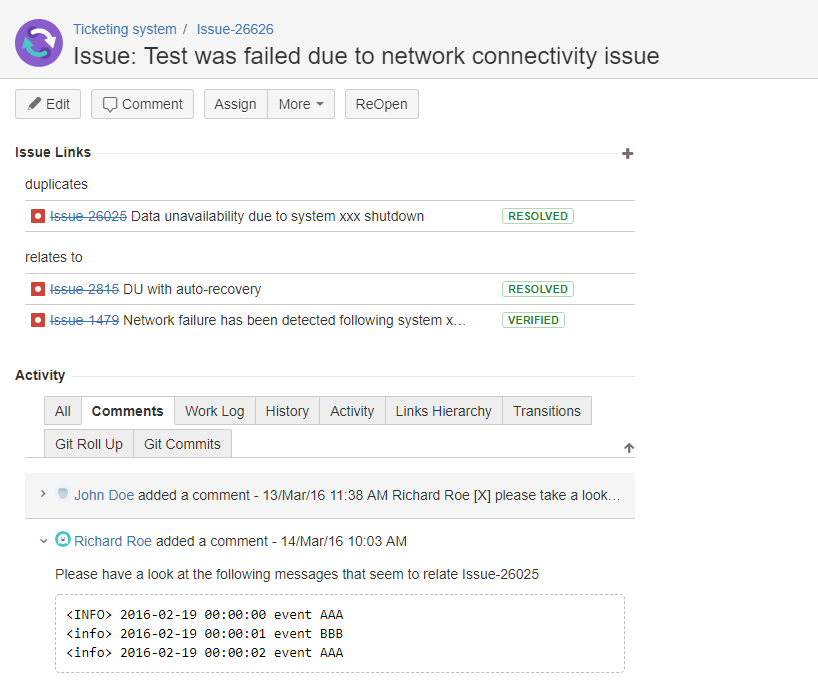 Investigating failed tests – duplicated issues
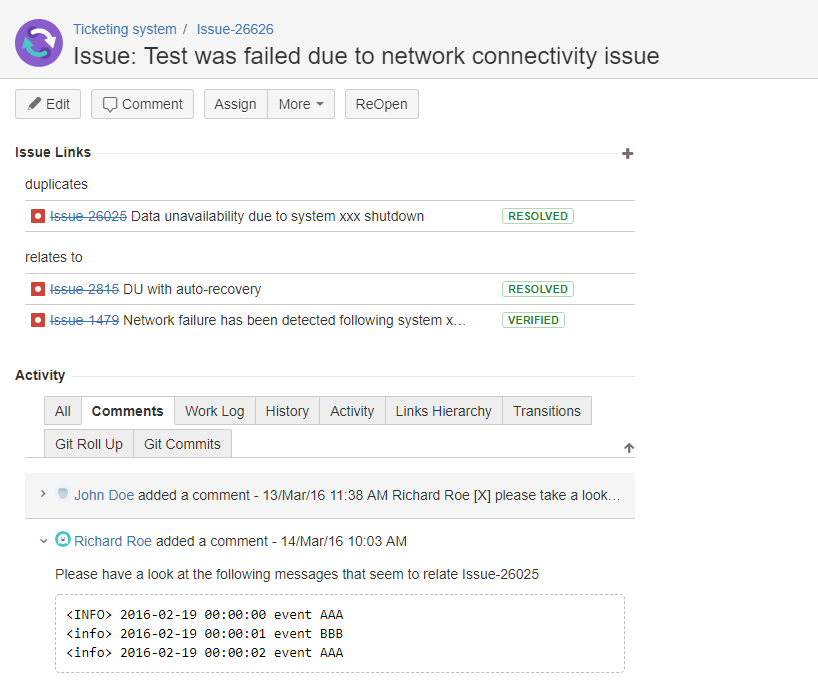 Log filesystem
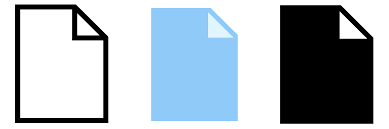 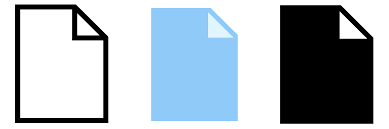 Issue 
xxxxx
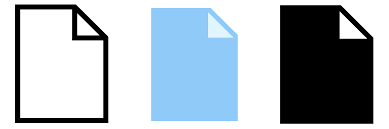 Issue 
xxxxx
Issue 
26626
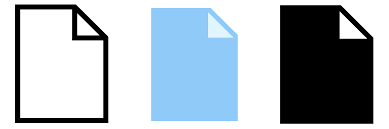 Issue 
26025
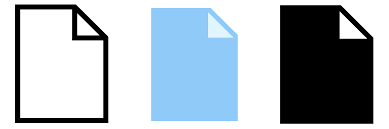 Issue 
1479
Current state problem
Investigators overlook duplicated issues while mistakenly mark other duplications
Log filesystem
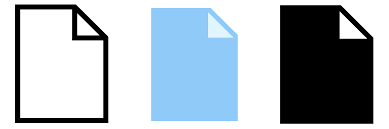 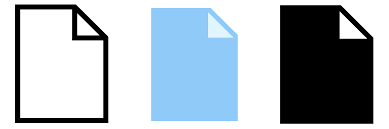 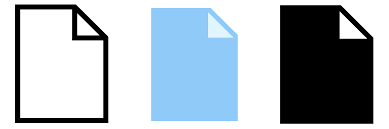 AAA
BBB
AAA
Looks like a 
network outage
CCC
AAA
CCC
CCC
DDD
FFF
Network outage
GUI issue
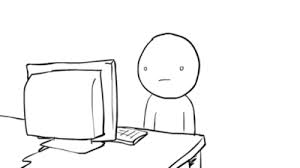 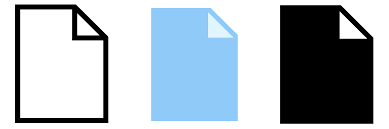 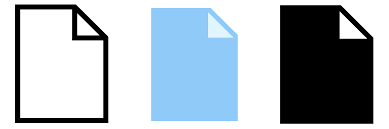 AAA
BBB
AAA
CCC
AAA
CCC
Data loss
Data
unavailability
User Interface
Document similarity
Document search system - overview
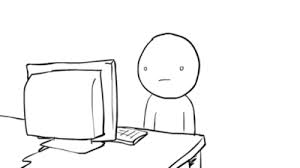 Processed terms
Query
Text processing
Indexed 
knowledge base
Ranked
Document set
Relevant 
document set
Retrieved
document set
Similarity model
Ranking
Documents as vectors
The intuition: Since [D] is a vector we can find other nearby vectors (documents)
Distance between vectors d1 and d2 can be captured by the cosine of the angle θ between them
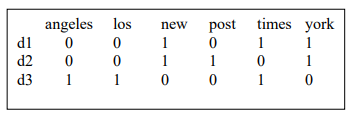 d1: new york times
d2: new york post
d3: los angeles times
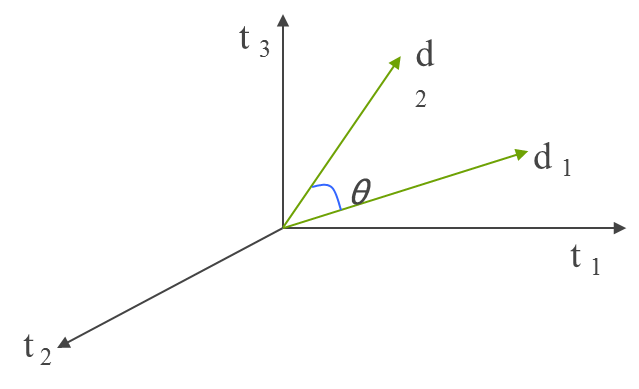 The developed solution: log-files search system
Solution overview
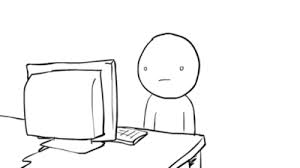 Vector
Query
Log processing
Indexed 
knowledge base
Ranked
issues
Relevant 
log set
Retrieved
issues
Similarity model
Ranking
Log file vectorization
Messages are analogous to words, defining the vector dimensionality
In the following example, each ‘word’ is a concatenation of log type and event id
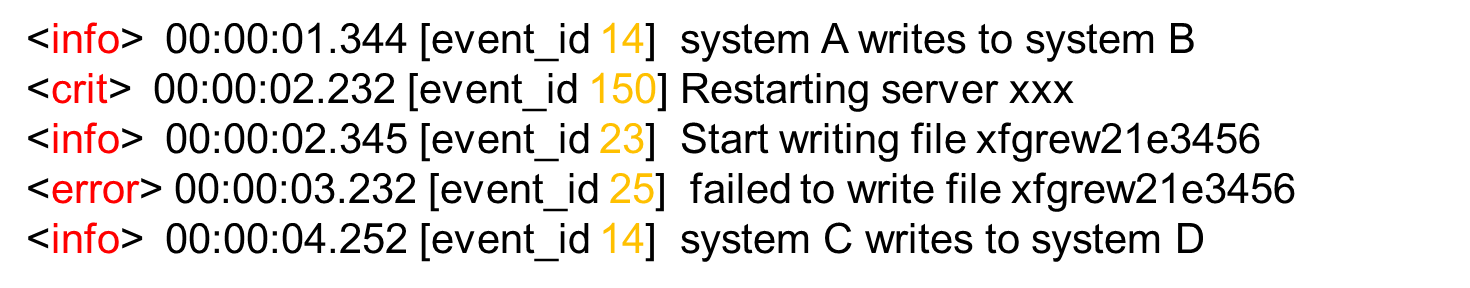 Log
processing
The developed solution – important notes
TF-IDF vectors

Time range filtering

Similarity-driven vs. Diversity-driven ranking
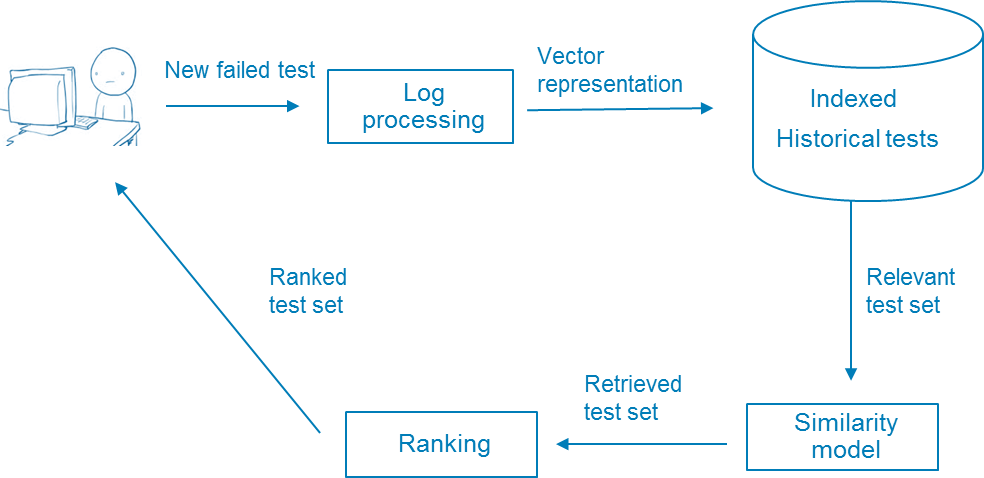 Results
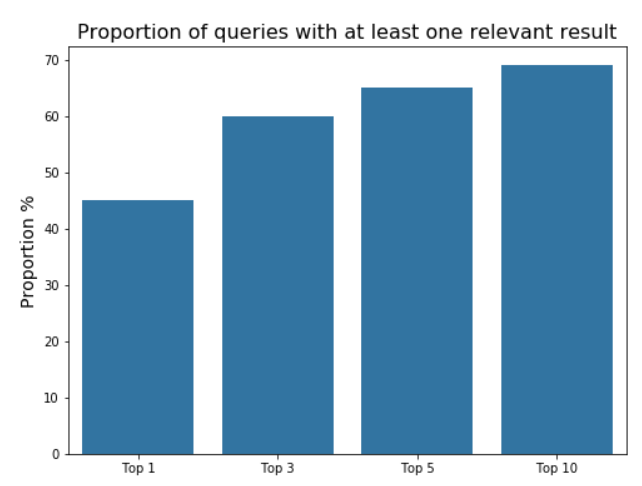 Similarity learning
Issue 1
Issue 2
….
…
Pair vector
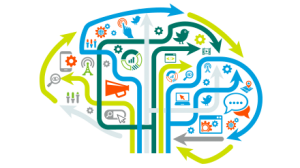 Is duplicate?
Machine-learning model
Extracting similarity vector
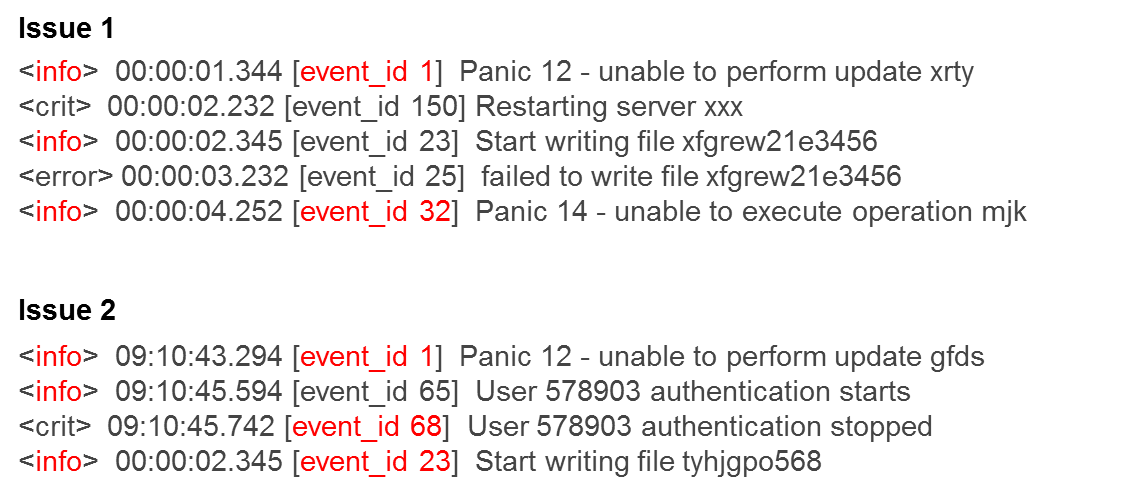 Extracting similarity vector
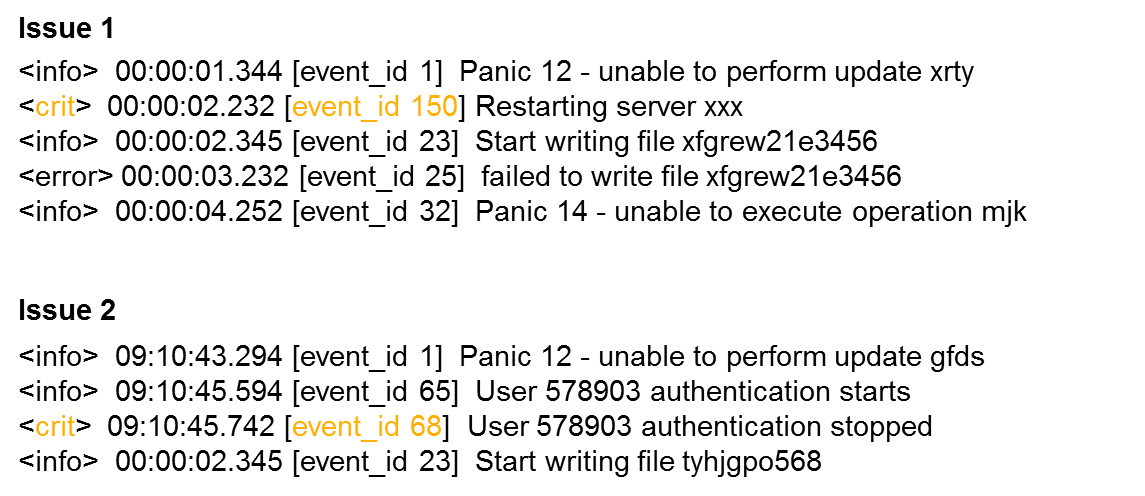 Extracting similarity vector
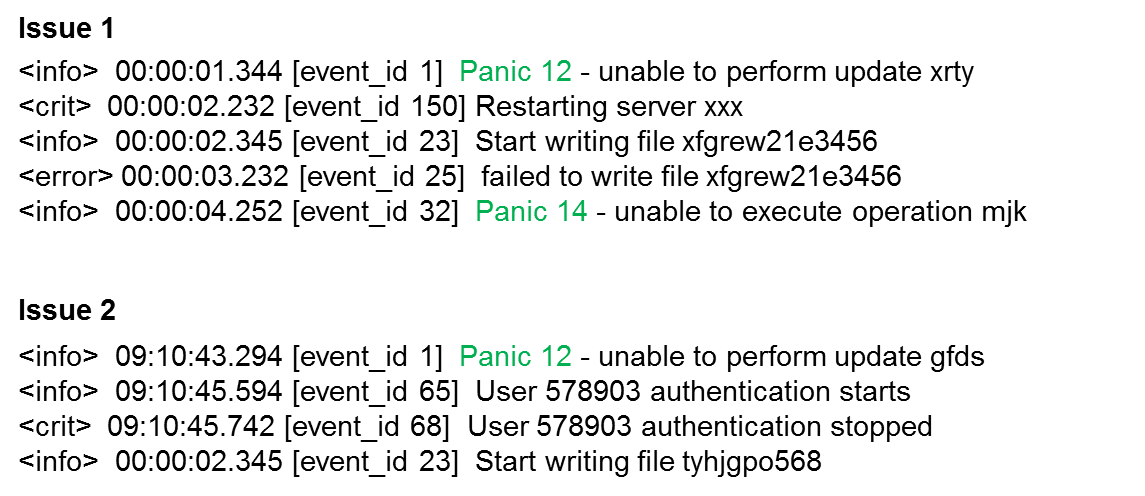 Extracting similarity vector
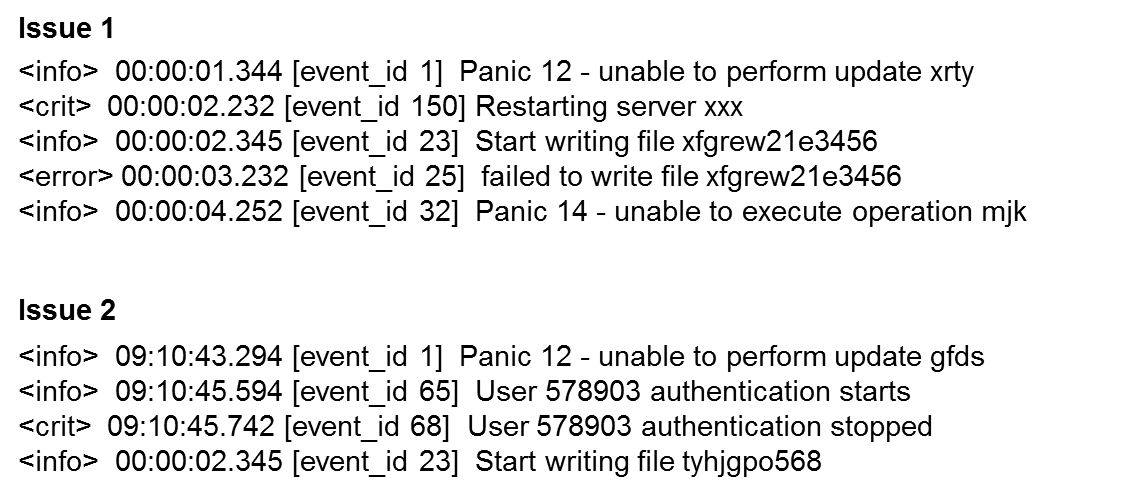 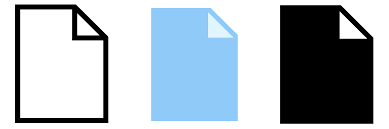 Configuration properties
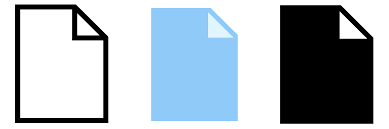 Configuration properties
Extracting similarity vector
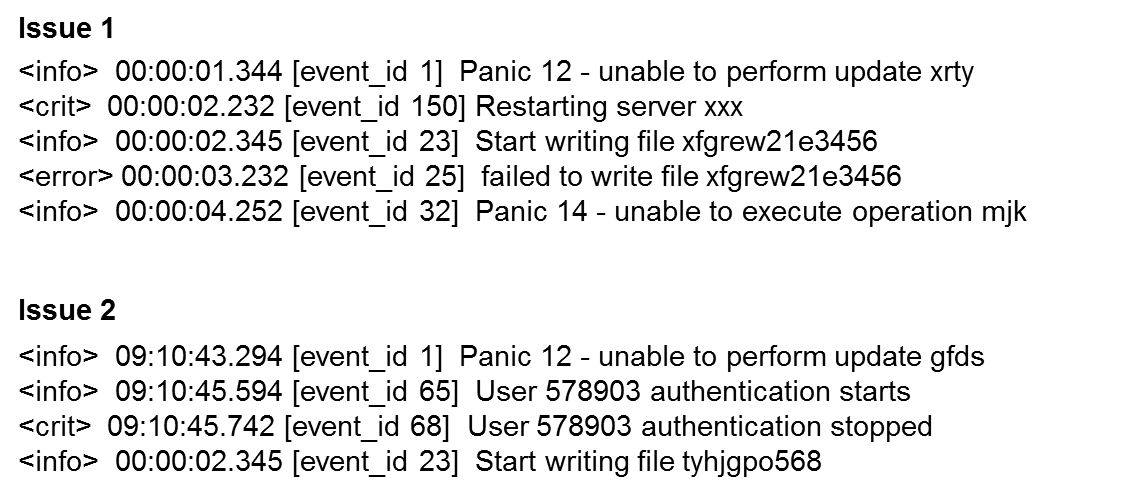 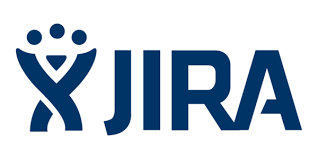 Results
Evaluation – top [k] precision
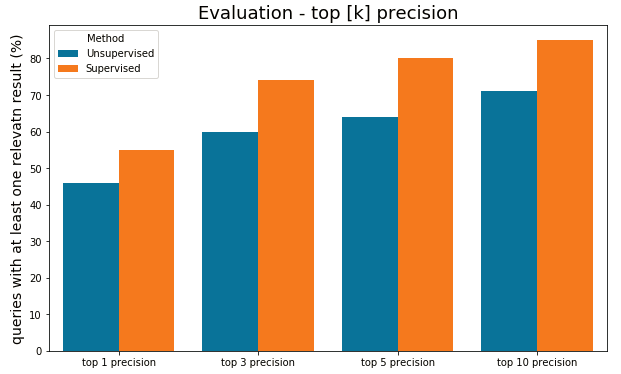 Evaluation – users feedback
Devops team leader:
“Towards the new product release, we ran about 250-300 tests a day.
Having the machine learning suggestions is one of the reasons
we were able to investigate it in time. “
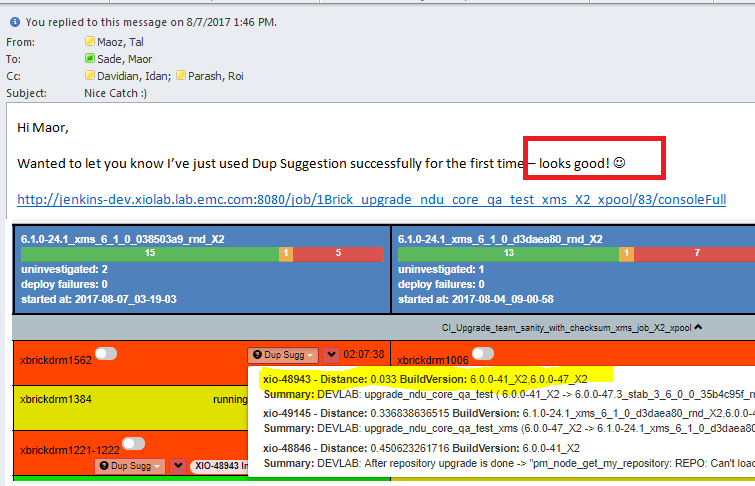 Challenges in moving to production
Real-time performance over time
Production 
starting point
Challenges in moving to production
Communicate the feature engineering process
Similarity measures may change over time
Strong features Vs. cheat features
Performance issues
Communicate the feature engineering process
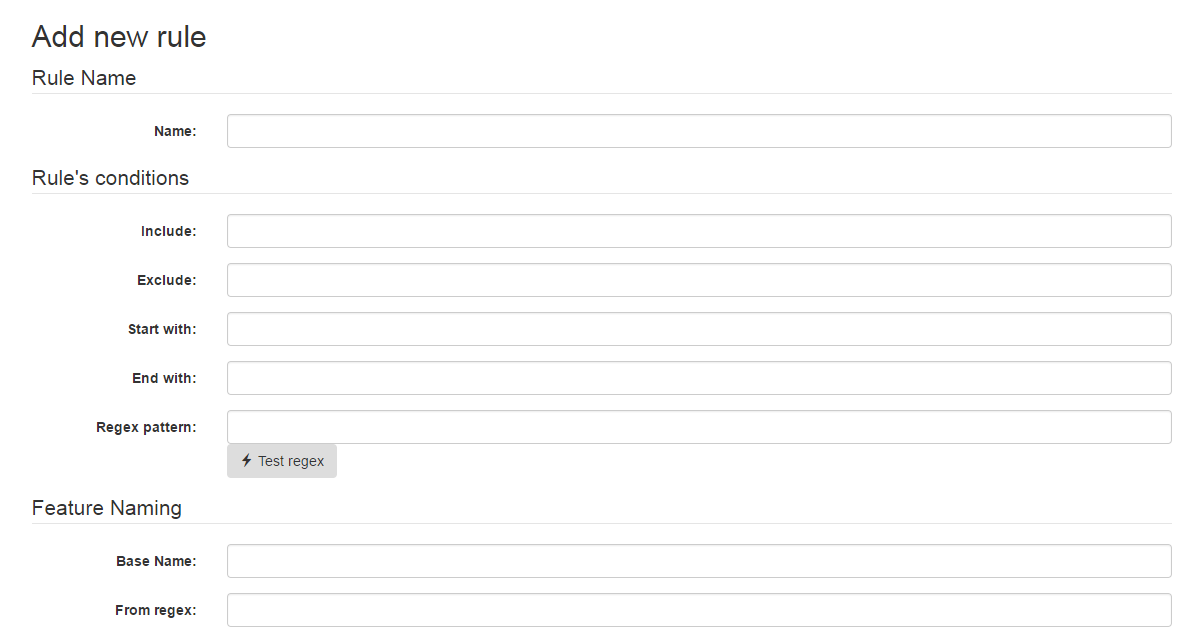 Performance issues
Information retrieval response time 
Applying the model automatically during night time and cache the results
Avoid recurring feature extraction
Data reduction
30